EVALUERING OG OPPSUMMERING AV  JUNI
Uteområdet vårt er fortsatt delt opp i kohorter. Selv om vårt område er litt lite for tiden, forsøker vi å gjøre det trivelig.
I juni fikk avdelingen lov til å igjen være sammen som en kohort. Til stor glede for både store og små.
Lekehytta har i hele vinter vært lagringsplass for ved-sekker. Barna har nå vært med og ryddet opp. Sofaputer, bilder på veggene og gardiner er på plass. Barna koser seg i hytta!
Her er hengekøyen på plass. Et fint sted for avslapping og prat.
I uke 23 hadde vi aktivitetsuke på Bjørnebo. 
En av dagene var vi på Stavanger Stadion.
Både lekehytta og hengekøyen er fine steder å være i når det har vært på det varmeste.  Vi har og lekt mye i vannsprederen og hatt bassenget fremme.
Varme dager ved Stokkavannet
Sommerfest
Fredag 12. juni hadde vi avslutningsfest for våre 4 førskolebarn. Det var kino, saft og is og tale for barna. Vi ønsker alle 4 masse lykke til på skolen. Det har vært fint å ha dere på avdelingen.
Gruppearbeid. 
Barna lager «god sommer!» bilde sammen . Bildet er hengt opp utfor avdelingen
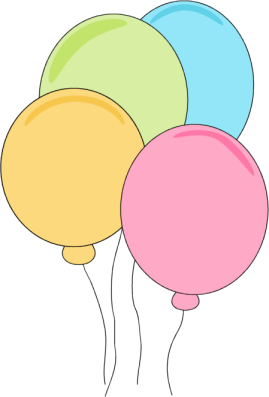 De voksnes ferieuker:
Sanji : 28,29, 30 og 33
Marit: 29,30,31 og 32
Arna. 27 og ½ 30, 31 og 32
Dette bildet av Ukjent forfatter er lisensiert under CC BY-NC-ND
Periodeplan for juli 2020 
Planene våre lages med forbehold om endringer.
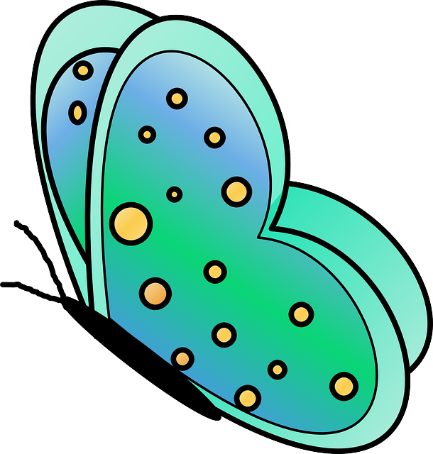 Periodeplan for august 2020
Planene våre lages med forbehold om endringer.
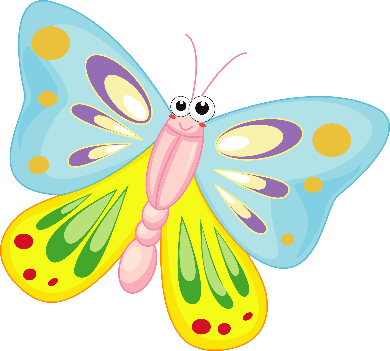 Juli og august
Dette bildet av Ukjent forfatter er lisensiert under CC BY-SA
Fra uke 28 – 31 er vi sammen med Maurtua i en kohort, og vi har da temauker sammen.
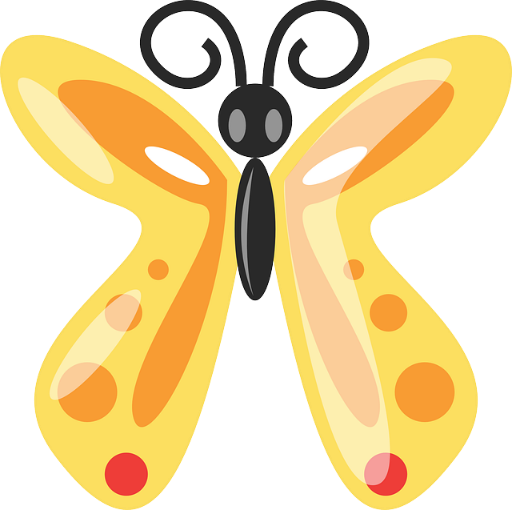 BURSDAGER: 
 13. juli – Jenny 5 år!
9. August – Lucas 5 år!
31. August – Sanna 5 år!

VI MINNER OM PLANLEGGINGSDAG FREDAG 14. AUGUST: BARNEHAGEN ER DA STENGT:
Vi takker alle for et fint år sammen og ønsker dere en riktig god sommer!
[Speaker Notes: Hvis du vil endre denne brosjyren, erstatter du eksempelinnholdet med ditt eget. Hvis du imidlertid vil starte med blanke ark, trykker du Nytt lysbilde-knappen på Hjem-fanen for å sette inn en ny side. Nå kan du legge til egen tekst og bilder i de tomme plassholderne. Hvis du trenger flere plassholdere til titler, undertitler eller brødtekst, kopierer du en av plassholderne og drar den nye på plass.

Og har du lagt merke til at vi har laget foldemerker for deg? De er så vidt synlige, men hvis du ikke vil at de skal vises på brosjyren, kan du slette dem før du skriver ut.]